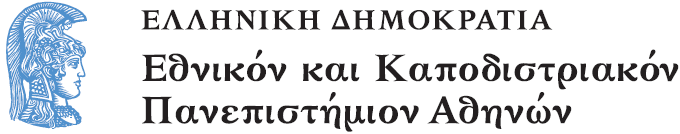 Σχεδίαση Μεικτών VLSI Κυκλωμάτων
Ενότητα 6: Παθητικοί και ενεργητικοί καθρέπτες ρεύματος

Αγγελική Αραπογιάννη
Σχολή Θετικών Επιστημών
Τμήμα Πληροφορικής και Τηλεπικοινωνιών
Πόλωση του διαφορικού ενισχυτή με καθρέφτες ρεύματος
Το L διατηρείται σταθερό και αλλάζει το W
Ο καθρέφτης ρεύματος κάνει και ενίσχυση ρεύματος
Καθρέφτες ρεύματος σε συνδεσμολογία σειράς (1 από 4)
Για  λ0
Απαλλαγή από την επίδραση του μήκους καναλιού.
Καθρέφτες ρεύματος σε συνδεσμολογία σειράς (2 από 4)
Περιθώριο τάσης στο Ρ.
Χαμηλή VP ,  άνισα ρεύματα
Ίσα ρεύματα, υψηλότερη VP
Καθρέφτες ρεύματος σε συνδεσμολογία σειράς (3 από 4)
Συνδεσμολογία σειράς χαμηλής τάσης
Ίσα ρεύματα και ελάχιστη τάση.
Καθρέφτες ρεύματος σε συνδεσμολογία σειράς (4 από 4)
Πόλωση με ακολουθητή πηγής.
Πόλωση της συνδεσμολογίας σειράς χαμηλής τάσης (παραγωγή της Vb)
Ενεργοί καθρέφτες ρεύματος (1 από 2)
Ενεργοί καθρέφτες ρεύματος (2 από 2)
Β’ Τρόπος
Διαφορικό ζεύγος με ενεργό καθρέφτη ρεύματος (1 από 3)
Μετατρέπει τη διαφορική είσοδο σε μονόπλευρη έξοδο
Συμπεριφορά μεγάλου σήματος
Συμπεριφορά μικρού σήματος
Η μεταβολή της τάσης εξόδου εξαρτάται άμεσα από την τάση CM
( οι ασυμμετρίες επηρεάζουν πολύ)
Διαφορικό ζεύγος με ενεργό καθρέφτη ρεύματος (2 από 3)
Διαφορικό ζεύγος με ενεργό καθρέφτη ρεύματος (3 από 3)
Λειτουργία κοινού τρόπου (1 από 2)
α) Για RSS
Ακόμη και με πλήρη συμμετρία το σήμα εξόδου επηρεάζεται από τις μεταβολές της εισόδου CM.
Λειτουργία κοινού τρόπου (2 από 2)
β) Παρουσία αστοχιών π.χ. gm1gm2.
Τέλος Ενότητας
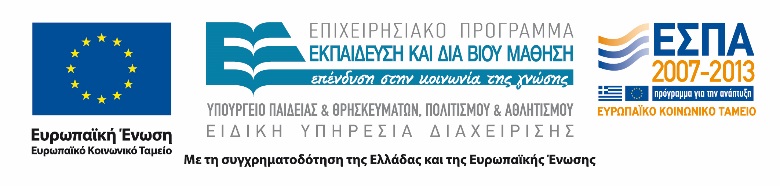 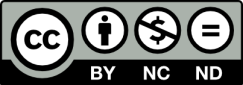 Χρηματοδότηση
Το παρόν εκπαιδευτικό υλικό έχει αναπτυχθεί στo πλαίσιo του εκπαιδευτικού έργου του διδάσκοντα.
Το έργο «Ανοικτά Ακαδημαϊκά Μαθήματα στο Πανεπιστήμιο Αθηνών» έχει χρηματοδοτήσει μόνο την αναδιαμόρφωση του εκπαιδευτικού υλικού. 
Το έργο υλοποιείται στο πλαίσιο του Επιχειρησιακού Προγράμματος «Εκπαίδευση και Δια Βίου Μάθηση» και συγχρηματοδοτείται από την Ευρωπαϊκή Ένωση (Ευρωπαϊκό Κοινωνικό Ταμείο) και από εθνικούς πόρους.
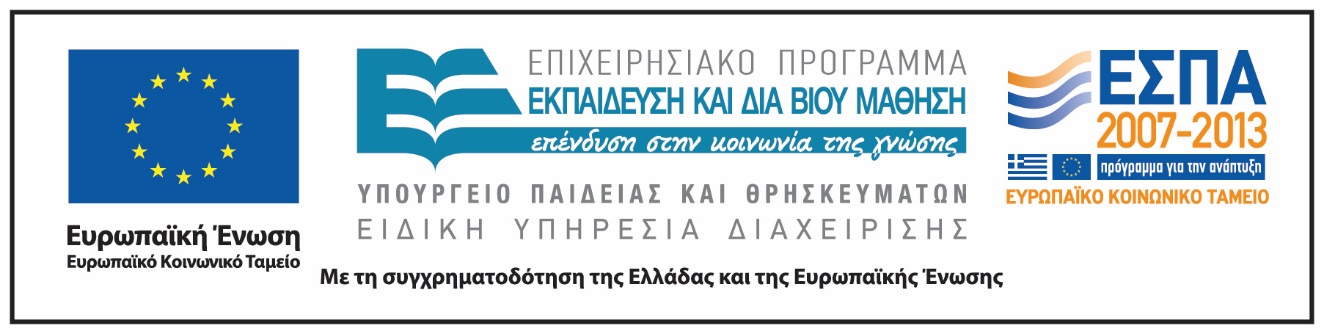 Σημειώματα
Σημείωμα Ιστορικού Εκδόσεων Έργου
Το παρόν έργο αποτελεί την έκδοση 1.0.
Σημείωμα Αναφοράς
Copyright Εθνικόν και Καποδιστριακόν Πανεπιστήμιον Αθηνών, Αραπογιάννη Αγγελική 2015. «Σχεδίαση Μεικτών VLSI Κυκλωμάτων.  Παθητικοί και ενεργητικοί καθρέπτες ρεύματος.». Έκδοση: 1.0. Αθήνα 2015. Διαθέσιμο από τη δικτυακή διεύθυνση: http://opencourses.uoa.gr/courses/DI101/.
Σημείωμα Αδειοδότησης
Το παρόν υλικό διατίθεται με τους όρους της άδειας χρήσης Creative Commons Αναφορά, Μη Εμπορική Χρήση Παρόμοια Διανομή 4.0 [1] ή μεταγενέστερη, Διεθνής Έκδοση.   Εξαιρούνται τα αυτοτελή έργα τρίτων π.χ. φωτογραφίες, διαγράμματα κ.λ.π.,  τα οποία εμπεριέχονται σε αυτό και τα οποία αναφέρονται μαζί με τους όρους χρήσης τους στο «Σημείωμα Χρήσης Έργων Τρίτων».
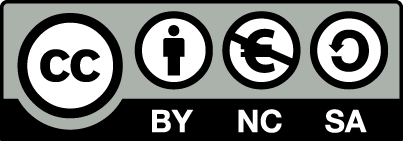 [1] http://creativecommons.org/licenses/by-nc-sa/4.0/ 

Ως Μη Εμπορική ορίζεται η χρήση:
που δεν περιλαμβάνει άμεσο ή έμμεσο οικονομικό όφελος από την χρήση του έργου, για το διανομέα του έργου και αδειοδόχο
που δεν περιλαμβάνει οικονομική συναλλαγή ως προϋπόθεση για τη χρήση ή πρόσβαση στο έργο
που δεν προσπορίζει στο διανομέα του έργου και αδειοδόχο έμμεσο οικονομικό όφελος (π.χ. διαφημίσεις) από την προβολή του έργου σε διαδικτυακό τόπο

Ο δικαιούχος μπορεί να παρέχει στον αδειοδόχο ξεχωριστή άδεια να χρησιμοποιεί το έργο για εμπορική χρήση, εφόσον αυτό του ζητηθεί.
Διατήρηση Σημειωμάτων
Οποιαδήποτε αναπαραγωγή ή διασκευή του υλικού θα πρέπει να συμπεριλαμβάνει:
το Σημείωμα Αναφοράς
το Σημείωμα Αδειοδότησης
τη δήλωση Διατήρησης Σημειωμάτων
το Σημείωμα Χρήσης Έργων Τρίτων (εφόσον υπάρχει)
μαζί με τους συνοδευόμενους υπερσυνδέσμους.
Σημείωμα Χρήσης Έργων Τρίτων
Το Έργο αυτό κάνει χρήση των ακόλουθων έργων:
Οι εικόνες και τα διαγράμματα που χρησιμοποιούνται είναι από το βιβλίο:
Behzad Razavi. 2000. Design of Analog CMOS Integrated Circuits (1 ed.). McGraw-Hill, Inc., New York, NY, USA ©2000.